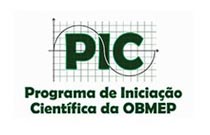 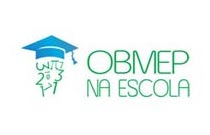 Divisão Euclidiana
RODOLFO SOARES TEIXEIRA
OBMEP NA ESCOLA - 2016
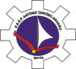 Divisão Euclidiana
Algoritmo de Euclides da divisão de a por b, encontramos um quociente q e um resto r tal que a = q . b + r com

 Ao ser efetuada uma divisão, por exemplo a divisão indicada abaixo de 478 por 7, obtemos quociente 68 e resto 2.
                                                 478 = 68 . 7 + 2.
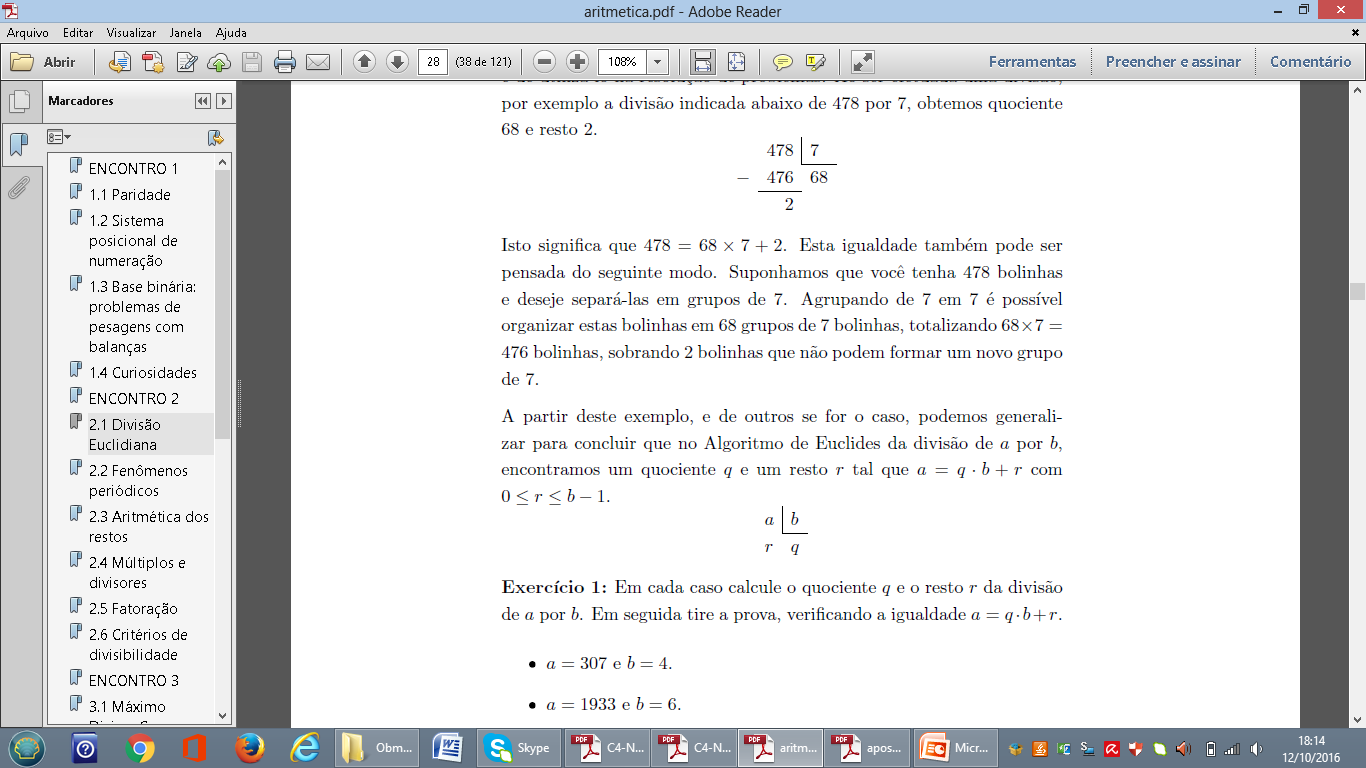 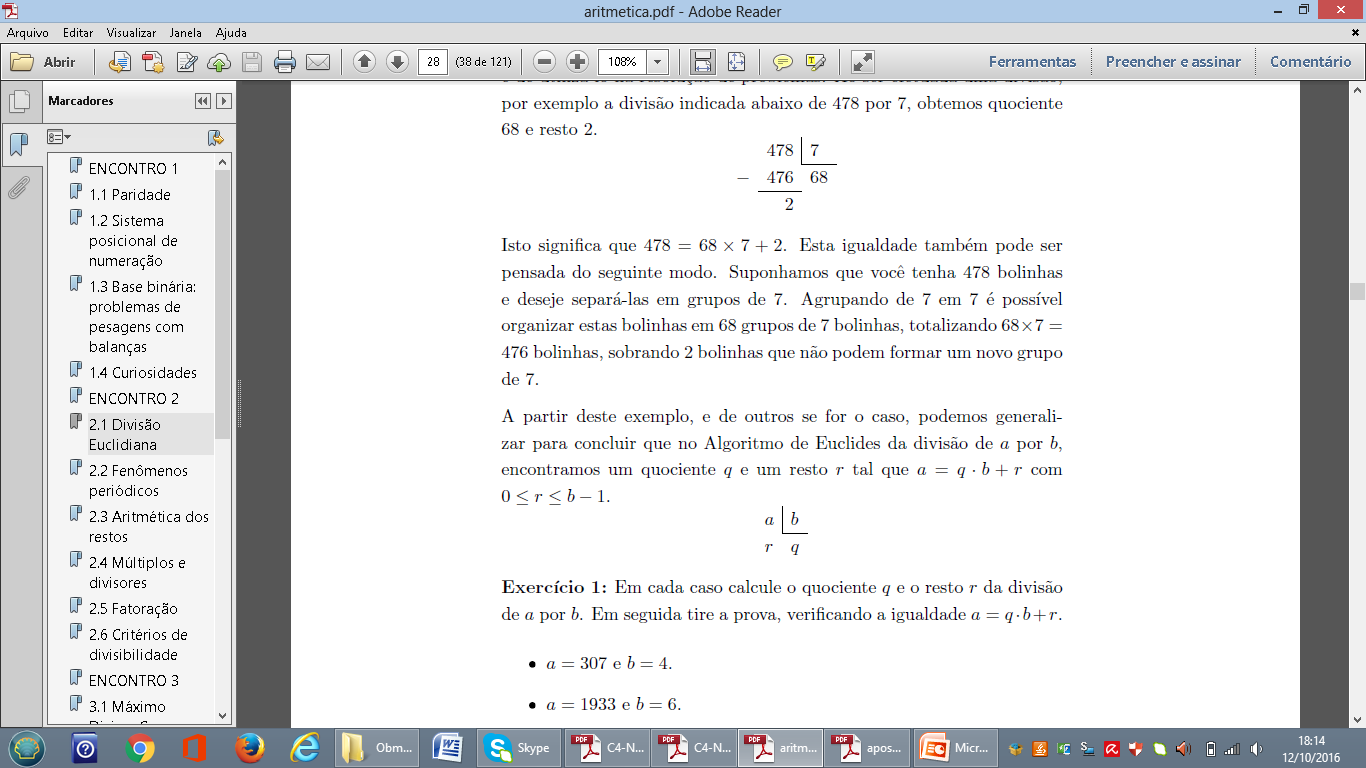 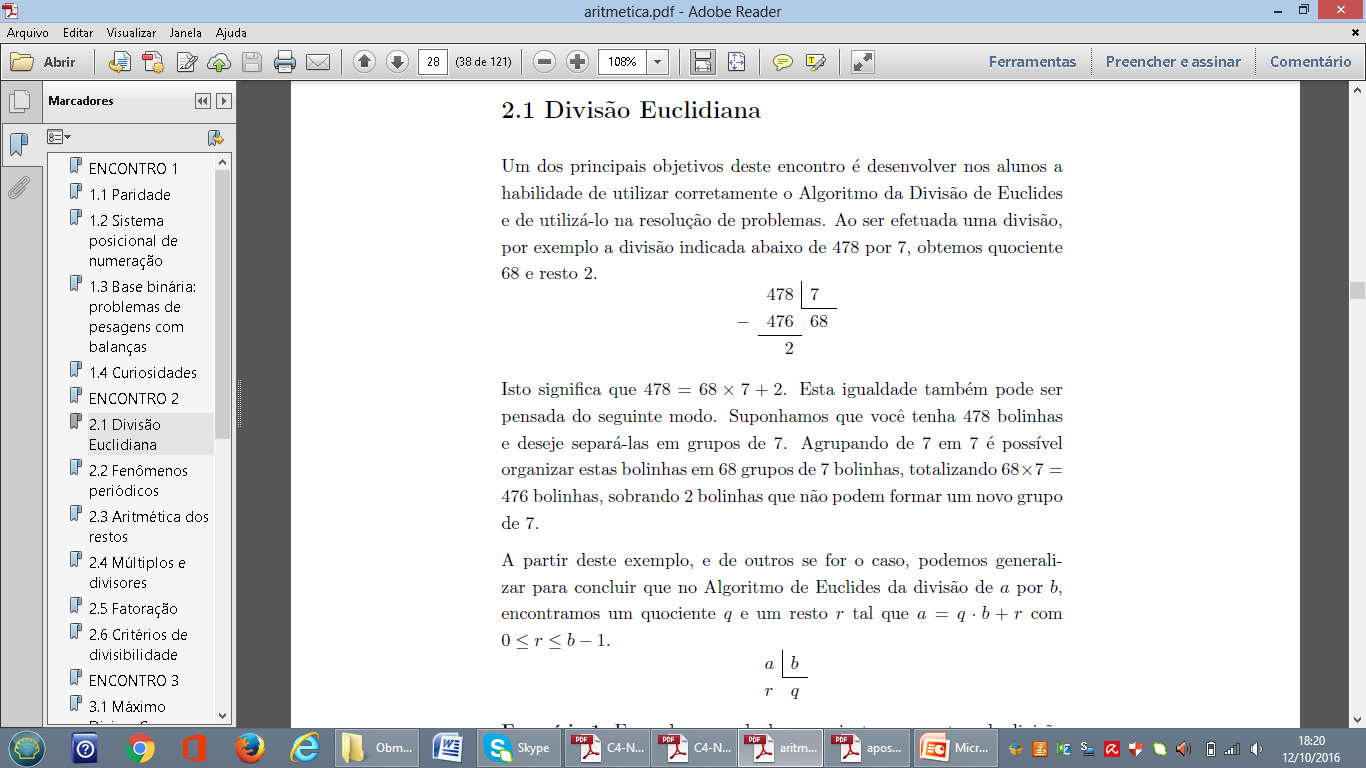 Ex.: Em cada caso calcule o quociente q e o resto r da divisão de a por b. Em seguida tire a prova, verificando a igualdade a = q . b + r.
    => a = 307 e b = 4.           => a = 1933 e b = 6.          => a = 879 e b = 7.   
    => a = 1045 e b = 11.        => a = 2351 e b = 12.
 Ex.: Encontre o número natural que ao ser dividido por 7 resulta um quociente 4 e resto o maior possível.
 Ex.: Na divisão de dois números inteiros, o quociente é 16 e o resto é o maior possível. Se a soma do dividendo e do divisor é 125, determine o resto.
 Solução: a = 16b + (b - 1), ou seja, a = 17b - 1. Como a soma a + b = 125 obtemos (17b - 1) + b = 125 => 18b = 126 =>  b = 126/18 = 7. Portanto o divisor é b = 7, o dividendo é a = 17b - 1 = 118, o quociente e 16 e o resto e 6.                                                       (ASSISTA AO VÍDEO 32 DO CANAL DO PIC)
Aritmética dos restos
Na divisão de dois números naturais a por b existe um quociente q e um resto
r tal que     a = bq +r  sendo que obrigatoriamente 0 ≤ r ≤ b−1.
Ex1.: 1649 = 7 × 235 + 4     => Resto = 4
Ex2.: 415 = 7 × 58 + 9,     => Resto = ?
Ex3.: Nas divisões de 163 e 360 por 7 obtemos, respectivamente, restos 2 e 3. 
163 = 7 × 23 + 2 e 360 = 7 × 51 + 3. 
Qual é o resto da divisão de 163 + 360 por 7?
Solução: 
Pela Propriedade Distributiva, temos que:
Aplicando no exemplo, podemos chegar ao seguinte desenvolvimento:
163 + 360 = (7 · 23 + 2) + (7 · 51 + 3) = 7 ·(23 + 51) + (2 + 3) = 7 · 74 + 5.
Dessa forma, o resto da divisão de 163 + 360 por 7 é igual a 5.
 Ex4.: Nas divisões de 106 e 197 por 6 obtemos, respectivamente, restos 4 e 5: 
106 = 6 × 17 + 4 e 197 = 6 × 32 + 5. 
Qual é o resto da divisão de 106 + 197 por 6?
 Solução:                            106 + 197 = (6 · 17 + 4) + (6 · 32 + 5) 
= 6 · (17 + 32) + (4 + 5) = 6 · 49 + 9 
= 6 · 49 + (6 + 3) 
= 6 · 50 + 3.
Dessa forma, o resto da divisão de 106 + 197 por 6 é igual a 3.
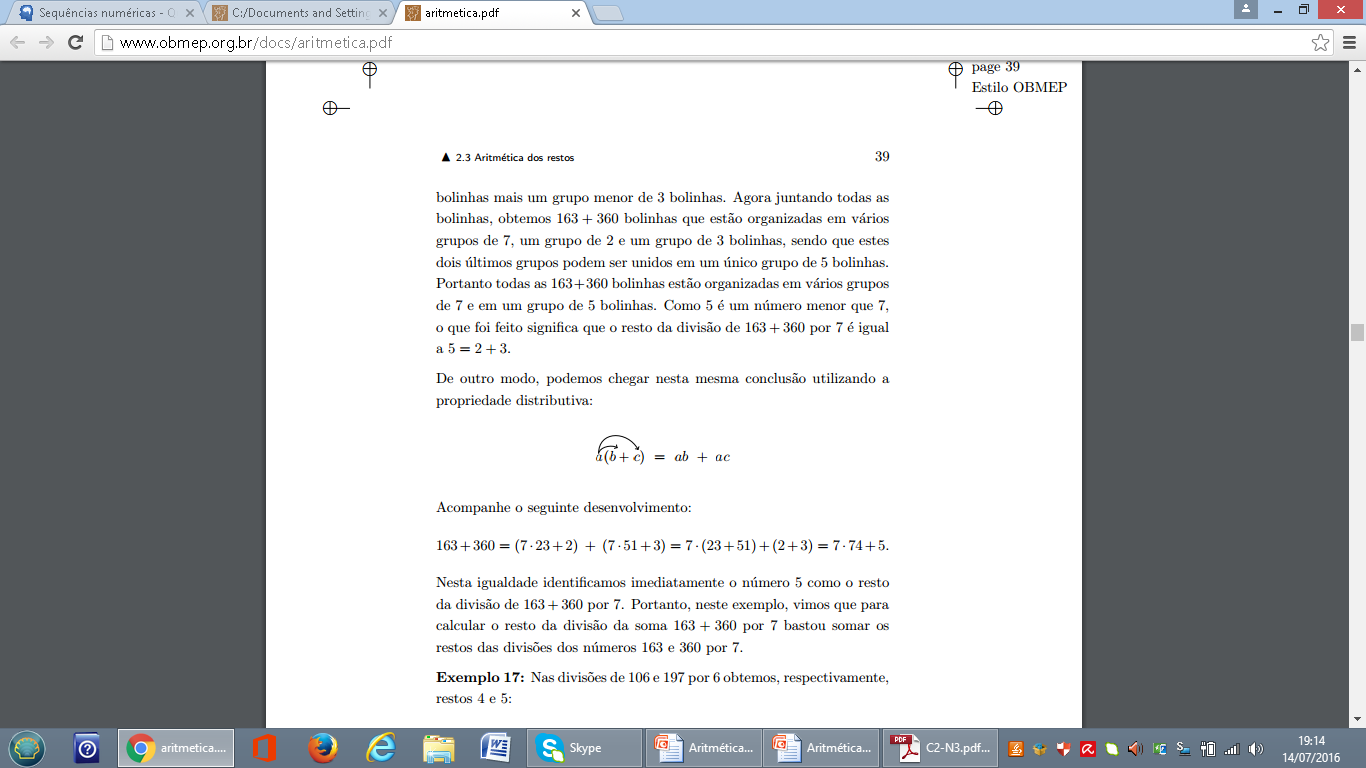 Para calcular o resto da divisão de uma soma por um divisor, basta somar os restos das divisões de cada uma das parcelas pelo mesmo divisor. Se a soma dos restos passa do divisor, calcule o resto da divisão pelo divisor dessa soma de restos.
  Ex5.: 
 Se os restos das divisões de a e b por 7 são respectivamente 2 e 3, então a + b deixa resto 2 + 3 = 5 quando dividido por 7. 
 Se os restos das divisões de a e b por 9 são respectivamente 8 e 5, para calcular o resto da divisão de a + b por 9 some 8 + 5 = 13. Como este número passou do divisor, devemos dividir 13 por 9. Neste caso obtemos resto 4. 
 Se os restos das divisões de a, b e c por 8 são respectivamente 4, 7 e 6, para calcular o resto da divisão de a + b + c por 8 some os restos 4 + 7 + 6 = 17. Como passou do divisor, divida 17 por 8, obtendo resto 1.
Para calcular o resto da divisão do resultado de uma multiplicação por um divisor, basta multiplicar os restos das divisões de cada uma das parcelas pelo mesmo divisor. Se o produto dos restos passa do divisor, calcule o resto da divisão pelo divisor desse produto de restos.
  Ex6.: 
 Os números 723 e 451 deixam resto 2 e 3 ao serem divididos por 7. O número 723 ×451 deixa resto 2 ×3 = 6 ao ser dividido por 7. 
Os números 275 e 562 deixam resto 5 e 4 ao serem divididos por 6. Para calcular o resto da divisão do produto 275 × 562 por 6 multiplique os restos  5 × 4 = 20. Como este número é maior que o divisor, divida 20 por 6 obtendo resto 2. Portanto o resto da divisão de 275 × 562 por 6 é igual a 2. 
 Os números 73, 112 e 245 deixam restos 1, 4 e 2 ao serem divididos por 9. O produto 73 × 112 × 245 deixa resto 1 × 4 × 2 = 8 ao ser dividido por 9.
Ex7.:
A soma de dois múltiplos de 7 é um múltiplo de 7? Sim, pois 7n + 7m = 7(n + m).
Qual é o resto da divisão de 7 × 82 + 3 por 7? Resto = 3.
 E qual é o resto da divisão de 7 × 29 + 10 por 7? Resto = 3.
 E qual é o resto da divisão de 7 × 41 + 93 por 7? Resto = 2.
 E qual é o resto da divisão de 7 × 18 − 2 por 7? Resto = 5.
 Determine os restos das divisões de 7 × 81 + 8 por 7 e por 9. Restos são respectivamente 1 e 8.
Se a= 7×53+1 e b= 7×15+3, qual é o resto da divisão de a + b por 7? O resto é 4.
 Se m = 7 × 22 + 5 e n = 7 × 38 + 6, qual é o resto da divisão de m + n por 7?
          O resto é 4.
Ex8.: Se a deixa resto 6 quando dividido por 8 e se b deixa resto 5 quando dividido por 8, qual é o resto da divisão de a + b e de a − b por 8?
 Solução:
 a + b = (8n + 6) + (8m + 5) = (8n + 8m) + 11 = (8n + 8m) + 8x1 + 3 = 8(n+m+1) + 3 
 a − b = (8n + 6) − (8m + 5) = (8n − 8m) + 1
 Sendo assim, a + b deixa resto 3 e a – b deixa resto 1.
 Exercícios 1: Sabe-se que 503 e 418 deixam restos 7 e 2 quando divididos por 8, respectivamente. Quais são os restos das divisões de 503+418 e 503 × 418 por 8? Qual é o resto da divisão de 503 − 418 por 8?
 Exercícios 2: Calcule o resto da divisão de 2011 por 7. Em seguida calcule o resto da divisão de 2011 + 2012 + 2013 + 2014 + 2015 por 7. Qual é o resto da divisão de 2011 · 2012 · 2013 · 2014 · 2015 por 7? 
 Exercícios 3: Quais são os restos das divisões de 1991³ e 1989 · 1990 · 1991 + 1992² por 7? Obs.: (Assistir vídeo 35 do canal do PIC)
Múltiplos e divisores
Ex.: => 24 é um múltiplo de 3.                   24 é um múltiplo de 8.
               3 é um fator de 24.                       8 é um fator de 24.

         => 24 é divisível por 3.                         24 é divisível 8.
               3 é um divisor de 24.                       8 é um divisor de 24.
 Exercício 26 (pág. 47 – Acompanhe na apostila)
 Propriedade =>
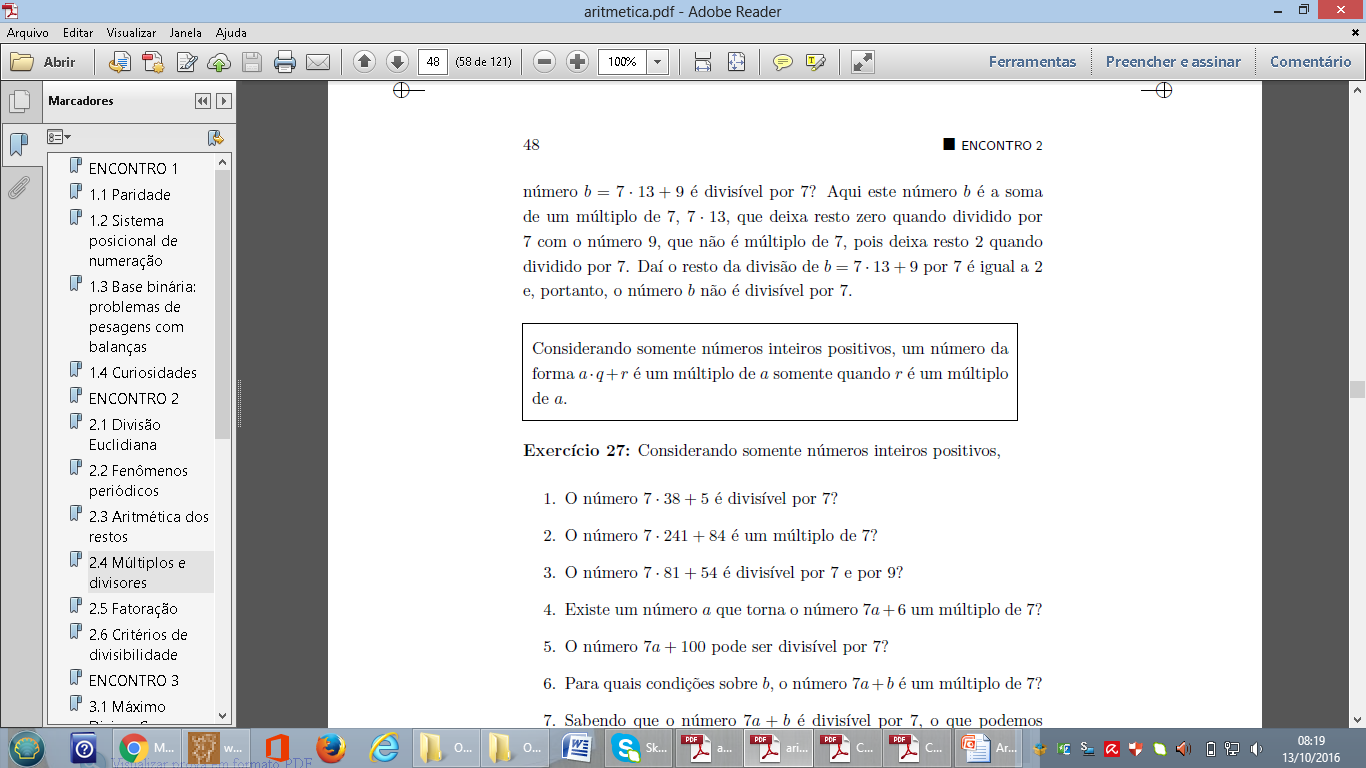 Exercício 28: O múltiplo irado de um número natural é o menor múltiplo do número formado apenas pelos algarismos 0 e 1. Por exemplo, o múltiplo irado de 2, bem como de 5, e 10; já o múltiplo irado de 3 é 111 e o de 110 é ele mesmo.
 Qual é o múltiplo irado de 20?
 Qual é o múltiplo irado de 9?
Qual é o múltiplo irado de 45?
Qual é o menor número natural cujo múltiplo irado é 1110?
 Exercício 31: Se a e b são números naturais e 2a+b e divisível por 13,
então qual dos seguintes números é um múltiplo de 13?
   (A) 91a + b             (B) 92a + b          (C) 93a + b        (D) 94a + b           (E) 95a + b
Fatoração
Fatorar é o mesmo que decompor o número em fatores primos, isto é, escrever um número através da multiplicação de números primos.
 Ex.: Escreva o numero 1820 como um produto de números primos. 
                                        1820 = 2². 5 . 7 . 13.
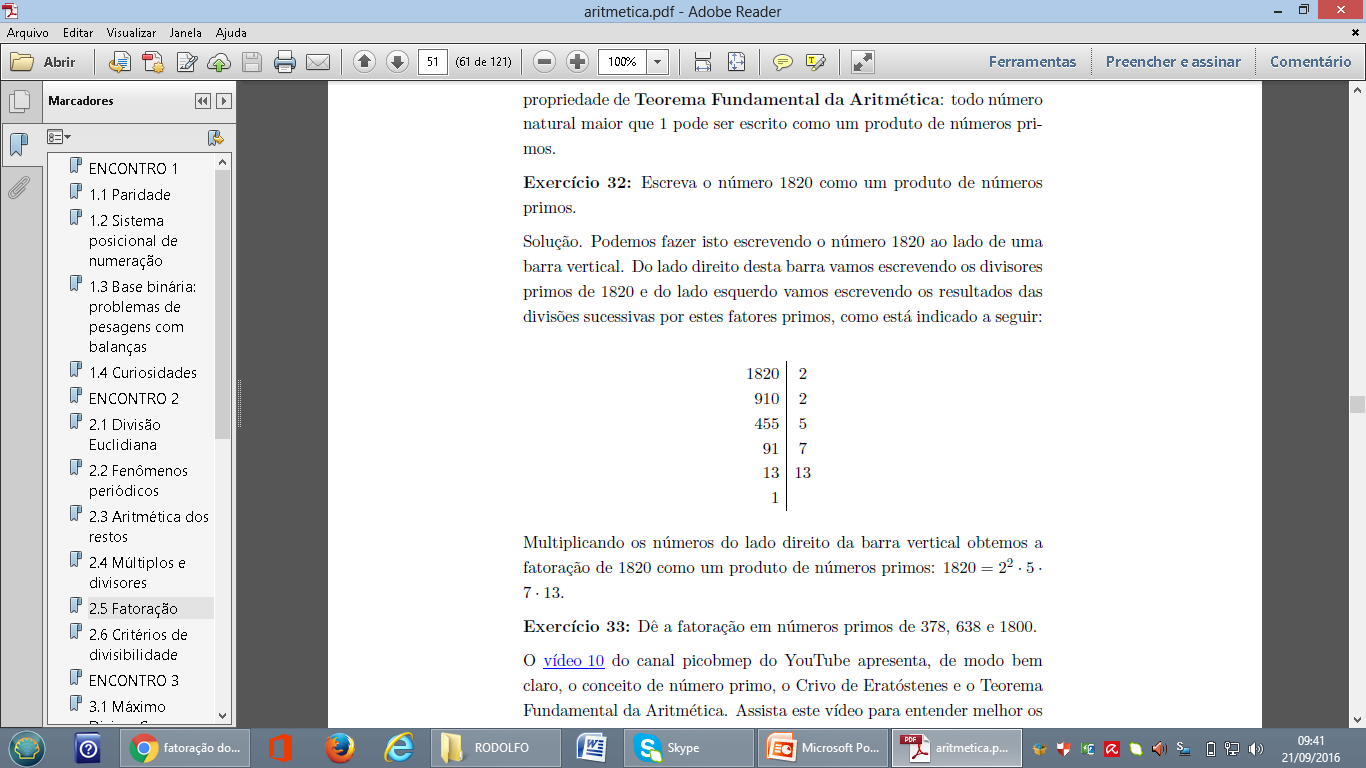 Propriedade: Um número primo p divide um certo numero natural a somente quando p é um dos fatores primos que aparece na fatoração de a.
 Ex.: a = 2 . 7³ . 135, vemos que apenas 2, 7 e 13 são os divisores primos de a. Além disso, por exemplo, os números primos 3, 5 e 11 não são divisores de a, pois eles não aparecem na fatoração de a.
 Exercícios:
                                                     => Sim, já que 2 é um dos fatores de decomposição.
                                                            => Não, já que 5 não é um dos fatores de decomposição.
                                                                   => Sim, já que 8 = 2³ é um dos fatores de decomposição. 
                                                                  => Não, já que 9 = 3x3, e só existe um 3 na decomposição.
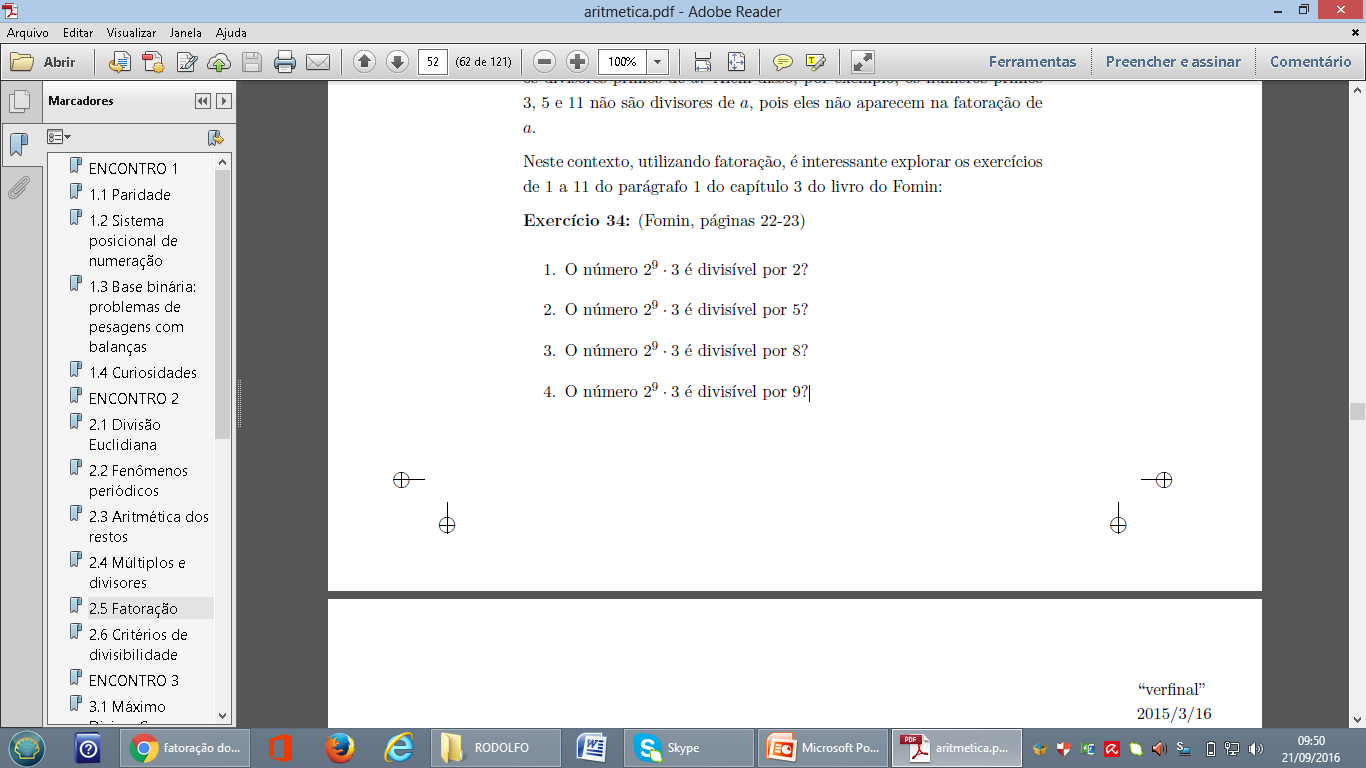 Liste todos os divisores positivos de a = 2³ . 5².
Solução. Se d e um divisor de a, então os únicos fatores primos de d são
2 e 5. Deste modo d = 2x . 5y. 
Logo x³ e y². Portanto, x ϵ {0; 1; 2; 3} e y ϵ {0; 1; 2}. Fazendo todas as possibilidades, listamos todos os divisores de a, que são:
 Observe que como existem 4 possibilidades
para x e existem 3 possibilidades para y, o 
número a possui 4 . 3 = 12 divisores.
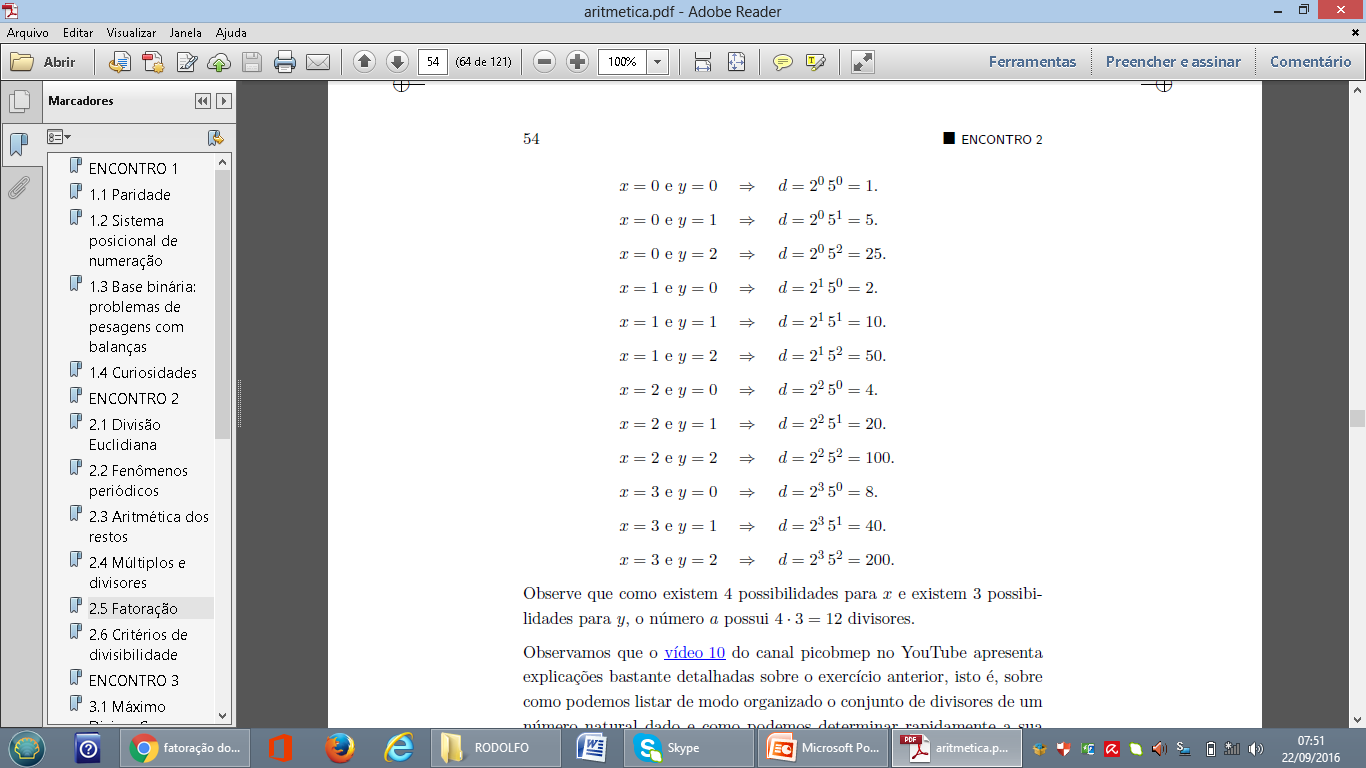 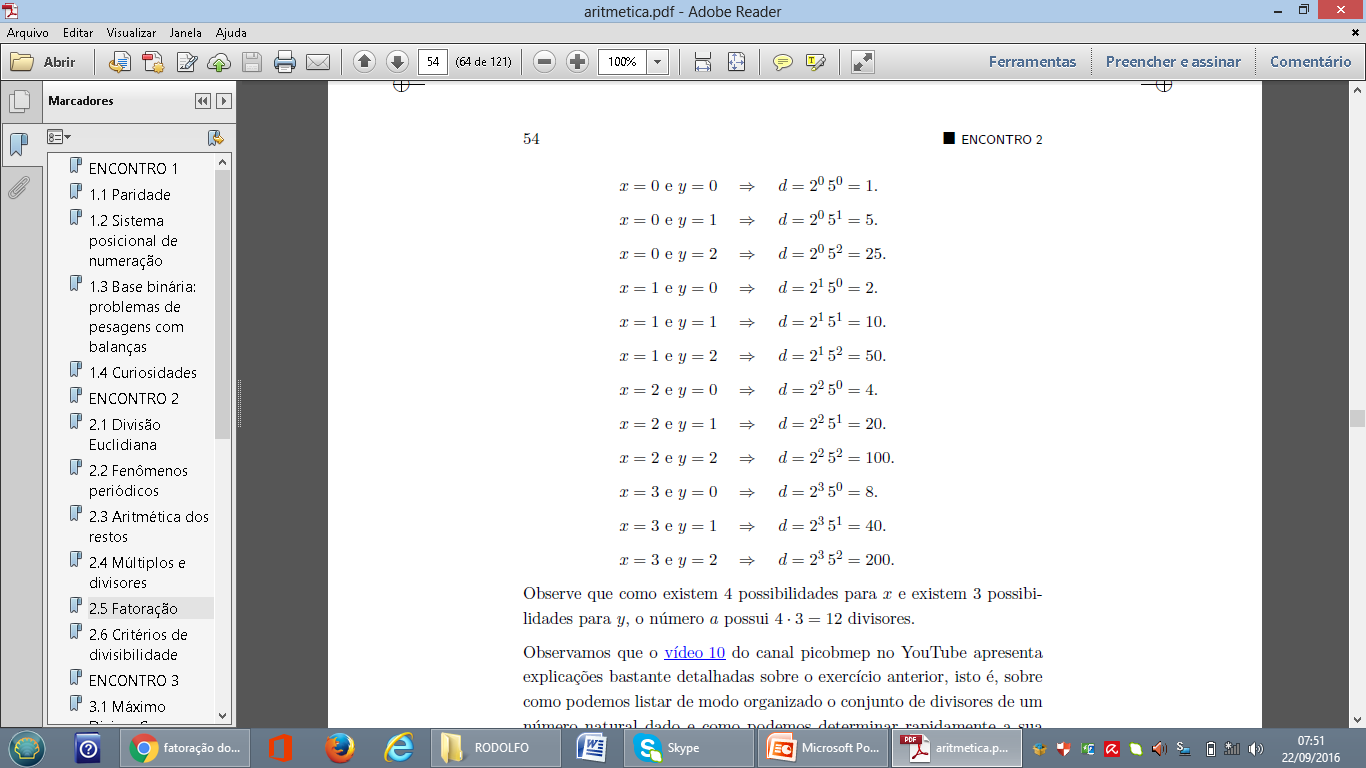 Exercícios: Em cada caso determine a quantidade de divisores e liste todos os divisores dos números dados.
 3 . 7²
 2³ . 3² 
 2 . 6²
 2 . 3 . 5² 
 71² . 113
Algoritmo da Divisão Euclidiana
Uma das propriedades mais importantes dos números naturais é a possibilidade de dividir um número por outro com resto pequeno. Essa é a chamada divisão euclidiana.
Sejam dados dois números naturais a e b, com a > 0 e b qualquer. Queremos comparar o número natural b com os múltiplos do número a.
Existem dois números naturais q e r, unicamente determinados, tais que:
b = aq + r, com 0 ≤ r < a.
O número b é chamado dividendo, o número a divisor, os números q e r são chamados, respectivamente, quociente e resto da divisão de b por a.
Note que dados dois números naturais a e b, nem sempre b é múltiplo de a, este será o caso se, e somente se, r = 0.
Como determinar os números q e r na divisão euclidiana?
b < a Como b = 0 × a + b, temos que q = 0 e r = b.
b = a Neste caso, tomamos q = 1 e r = 0.
b > a Podemos considerar a sequência: b − a, b − 2a, ..., b − na,
Por exemplo, para dividir o número 54 por 13, determinamos os resultados da subtração de 54 pelos múltiplos de 13:




Assim, a divisão euclidiana de 54 por 13 se expressa como:
54 = 4 × 13 + 2.
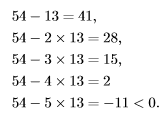 Exercício 1:
Efetue a divisão euclidiana nos seguintes casos:
(a) de 43 por 3 
(b) de 43 por 5 
(c) de 233 por 4
Exercício 2:
Efetue a divisão euclidiana nos seguintes casos:
(a) de −43 por 3 
(b) de −43 por 5
(c) de −233 por 4
Se a > 0, os possíveis restos da divisão de um número qualquer por a são os números 0, 1, ... , a − 1.
Por exemplo, os possíveis restos da divisão de um número inteiro por 2 são: 
r = 0 ou r = 1.
Se um dado número quando divido por 2 deixa resto r = 0, ele é divisível por 2, ou seja, ele é par.
Se, ao contrário, esse número deixa resto 1 quando dividido por 2, ele é ímpar.
Assim, um número é par se é da forma 2q e é ímpar se é da forma 2q + 1, para algum inteiro q.
Exercício 3:
Mostre que dentre dois inteiros consecutivos um deles é par e o outro ímpar.

Exercício 4:
Um número quando dividido por 3 pode deixar restos r = 0, r = 1 ou r = 2. Mostre que de três inteiros consecutivos um e apenas um deles é múltiplo de 3.
Solução: 
Suponha que os três inteiros consecutivos sejam a, a + 1 e a + 2. Temos as seguintes possibilidades: a deixa resto 0, 1 ou 2 quando dividido por 3.
Suponha que a deixe resto 0 quando dividido por 3, ou seja, a = 3q. 

Suponha que a deixe resto 1 quando dividido por 3, ou seja, a = 3q + 1. 

Suponha que a deixe resto 2 quando dividido por 3, ou seja, a = 3q+2.
Exercício 5:
Mostre que dados três números a, a + 2 e a + 4, um e apenas um deles é múltiplo de 3. Usando este fato, mostre que a única terna de primos trigêmeos é (3, 5, 7).

Exercício 6: 
Mostre que dados três números 2a, 2(a + 1) e 2(a + 2), um e apenas um deles é múltiplo de 3.
Exercício 7: 
(a) Mostre que a soma de três inteiros consecutivos é sempre múltiplo de 3.

(b) Dados três inteiros consecutivos, mostre que um deles é múltiplo de 3 e a soma dos outros dois também.

Exercício 8:
Uma fábrica produz chicletes que são embalados em pacotes de cinco unidades cada. Quantos pacotes serão produzidos com 3257 unidades?
Exercício 7: 
(a) Mostre que a soma de três inteiros consecutivos é sempre múltiplo de 3.

(b) Dados três inteiros consecutivos, mostre que um deles é múltiplo de 3 e a soma dos outros dois também.

Exercício 8:
Uma fábrica produz chicletes que são embalados em pacotes de cinco unidades cada. Quantos pacotes serão produzidos com 3257 unidades?
Um pouco além...
Atribuindo o símbolo 0 aos números pares e o símbolo 1 aos números ímpares, as observações acima nos fornecem as seguintes tabelas que regem a paridade das somas e produtos dos números inteiros.



Por exemplo, se quisermos saber a paridade do número:
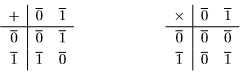 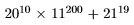 O que fazemos é substituir na expressão acima o número 20 por 0, por ser par; e os números 11 e 21 por 1, por serem ímpares. Obtemos, assim, a expressão: 

que operada segundo as tabelas nos dá 1 como resultado. Portanto, o número dado é ímpar.
Esse método foi idealizado pelo matemático alemão Carl Friedrich Gauss (1777-1855), considerado o maior matemático de todos os tempos, quando tinha perto de 17 anos.
 Zero, Um ou Dois? Atribuiremos o símbolo 0 aos números que são os múltiplos de 3 e os símbolos 1 e 2, aos números que deixam restos 1 e 2, quando divididos por 3, obtemos as seguintes tabelas que regem os restos da divisão por 3 das somas e produtos dos números naturais:
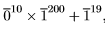 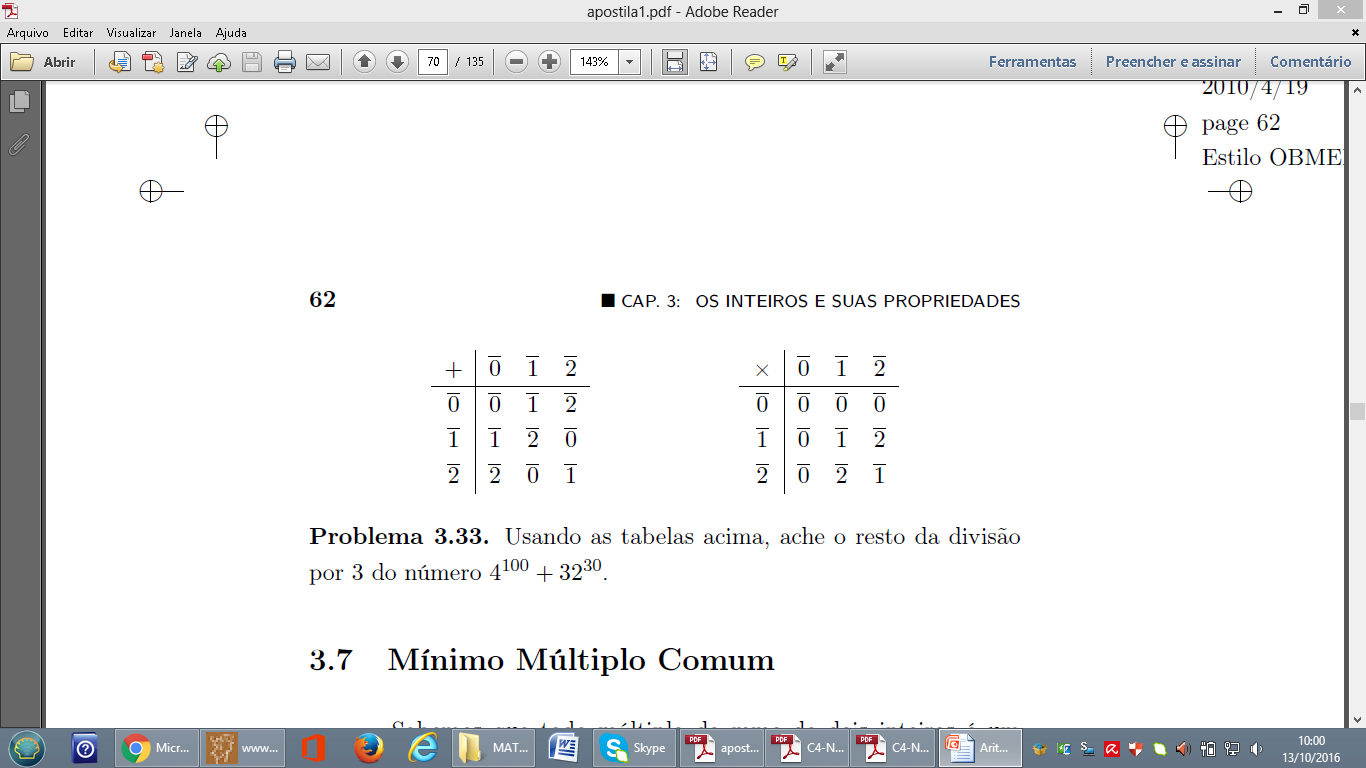 Problemas:
01- Determine a paridade do seguinte número:



02-  Usando as tabelas acima, ache o resto da divisão por 3 do número 4100 + 3230.
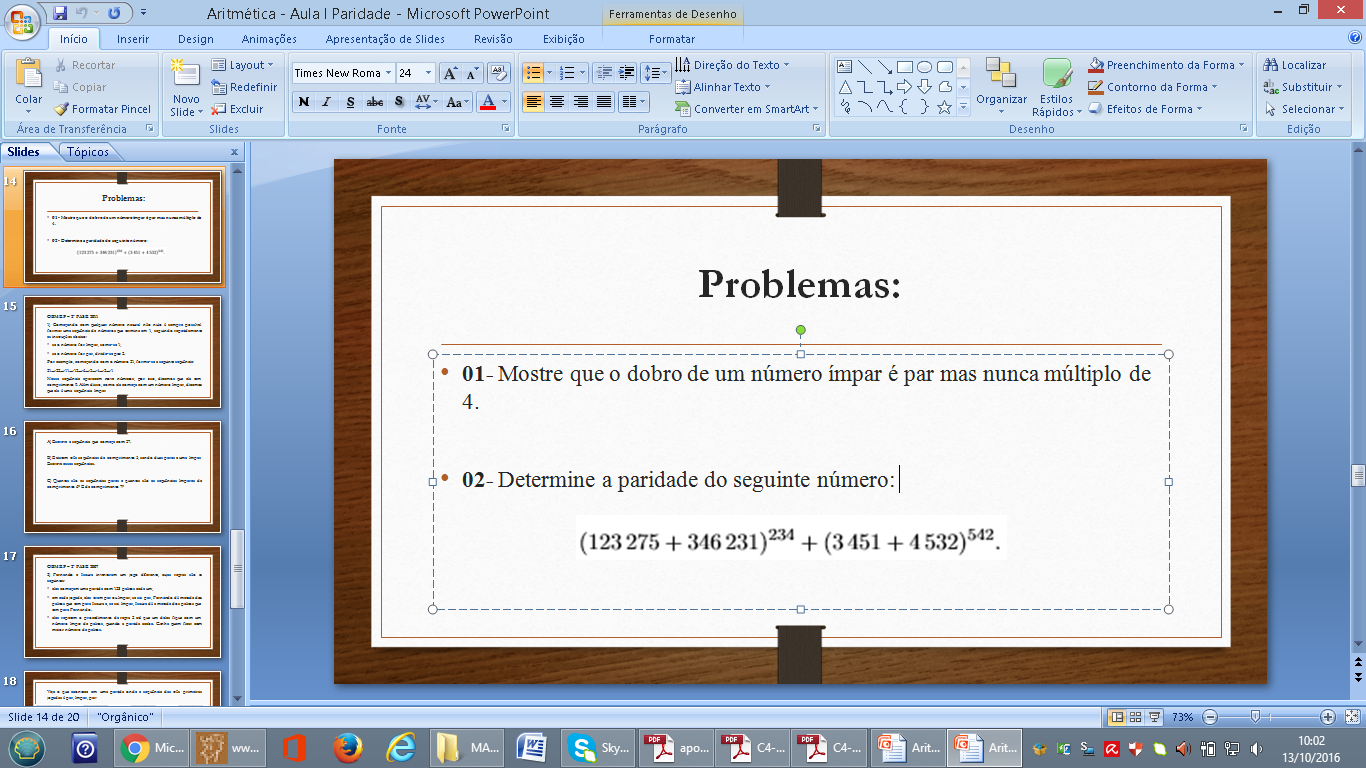 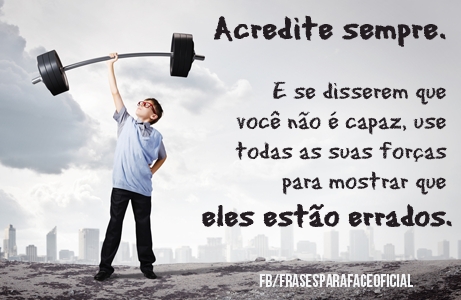 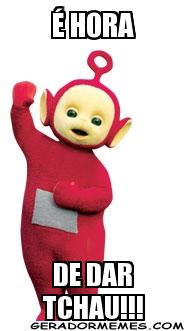